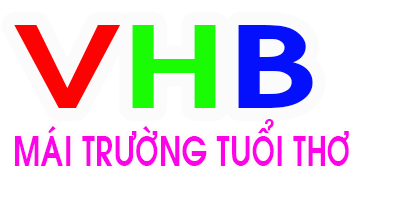 Thöù hai, ngaøy 11 thaùng 10 naêm 2021
Tieáng Vieät
Kieåm tra baøi cuõ:
boø beâ
coø beùù
beá Bo
boù coû
Beâ coù coû.
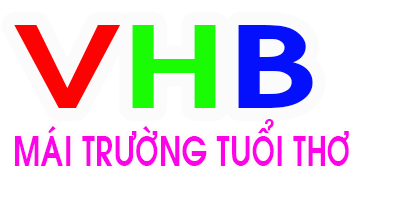 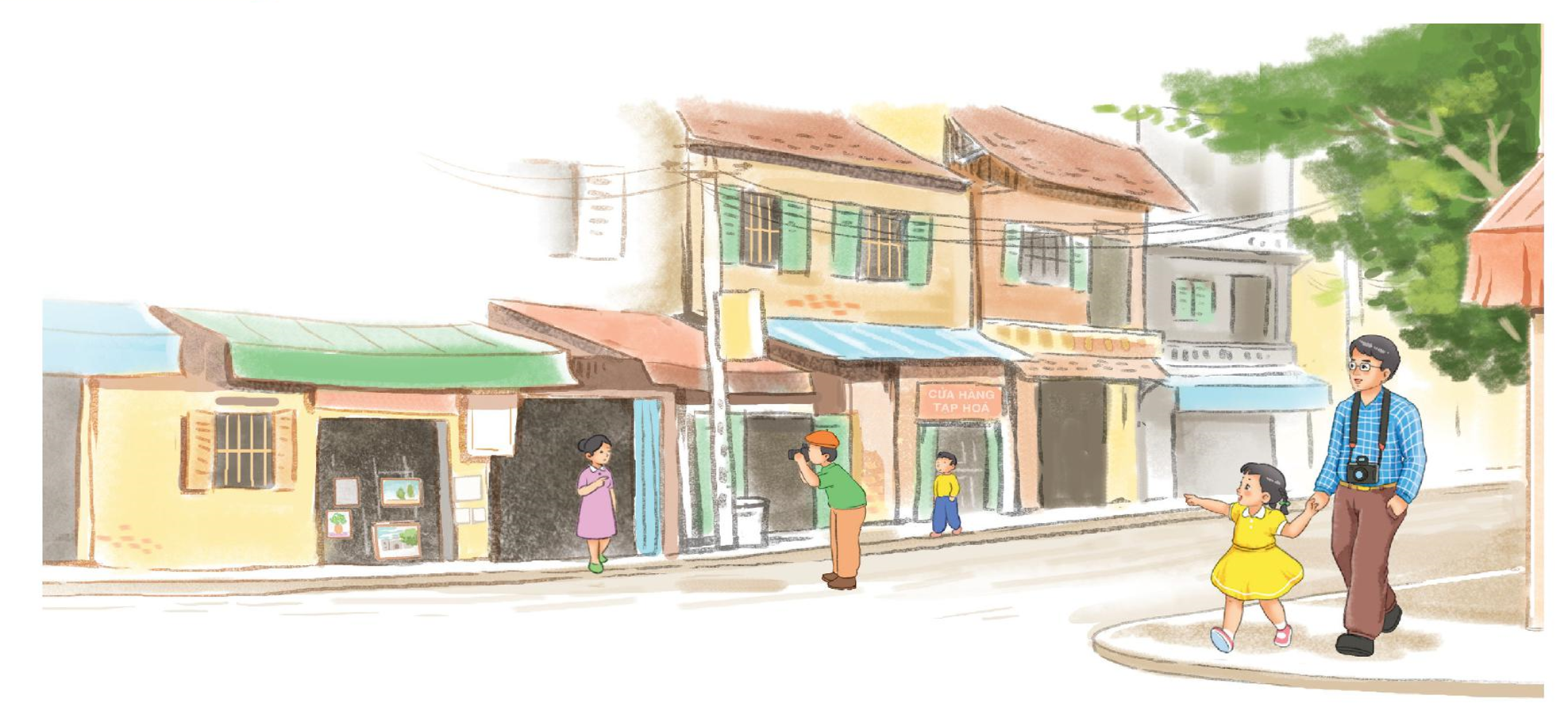 oâ
Boá vaø Haø ñi boä treân heø phoá
oâ
oâ
OÂ – oâ
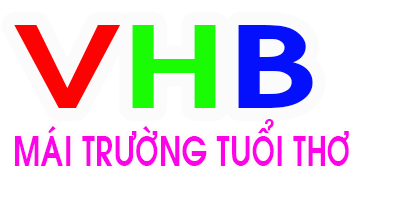 oâ
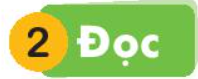 oâ
b
b
oâ
boá
boä
boá
boå
boä
coâ
coä
coå
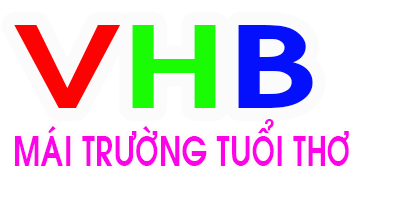 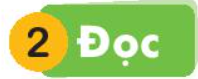 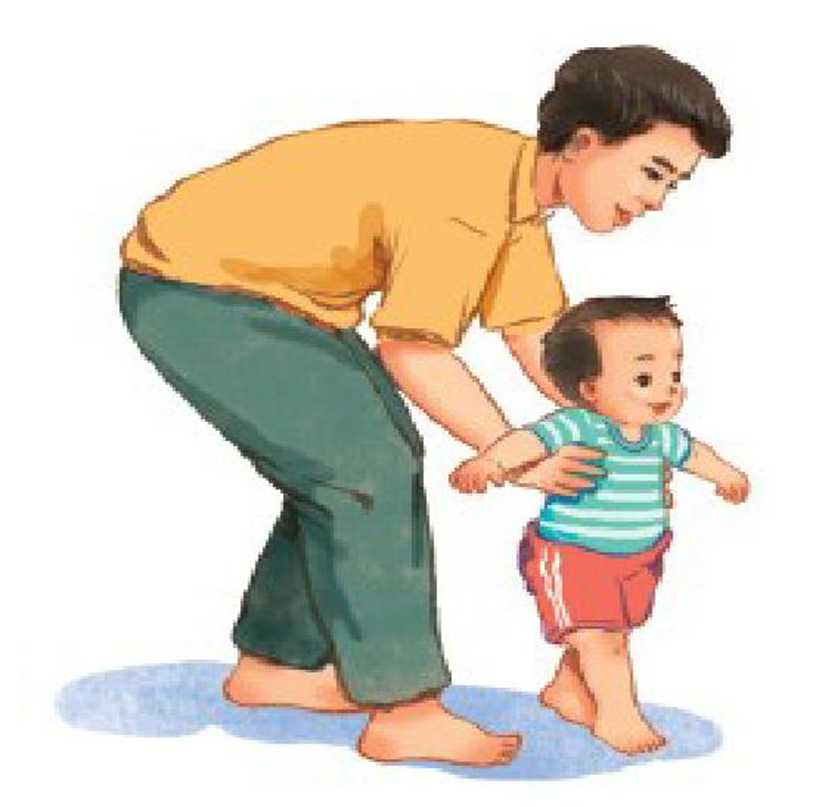 boá
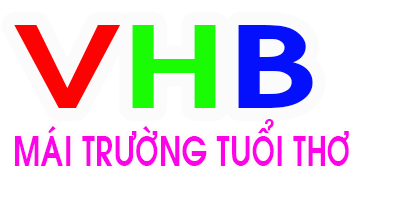 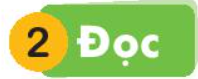 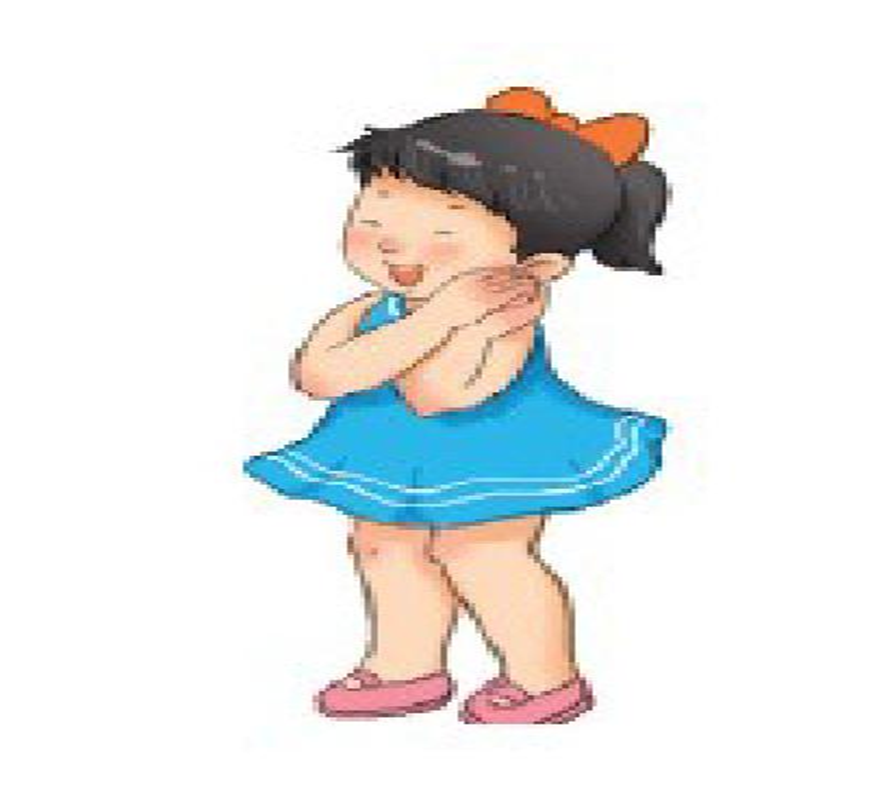 Coâ beù
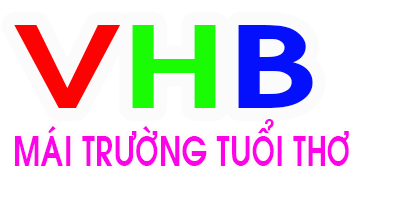 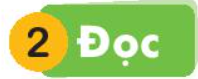 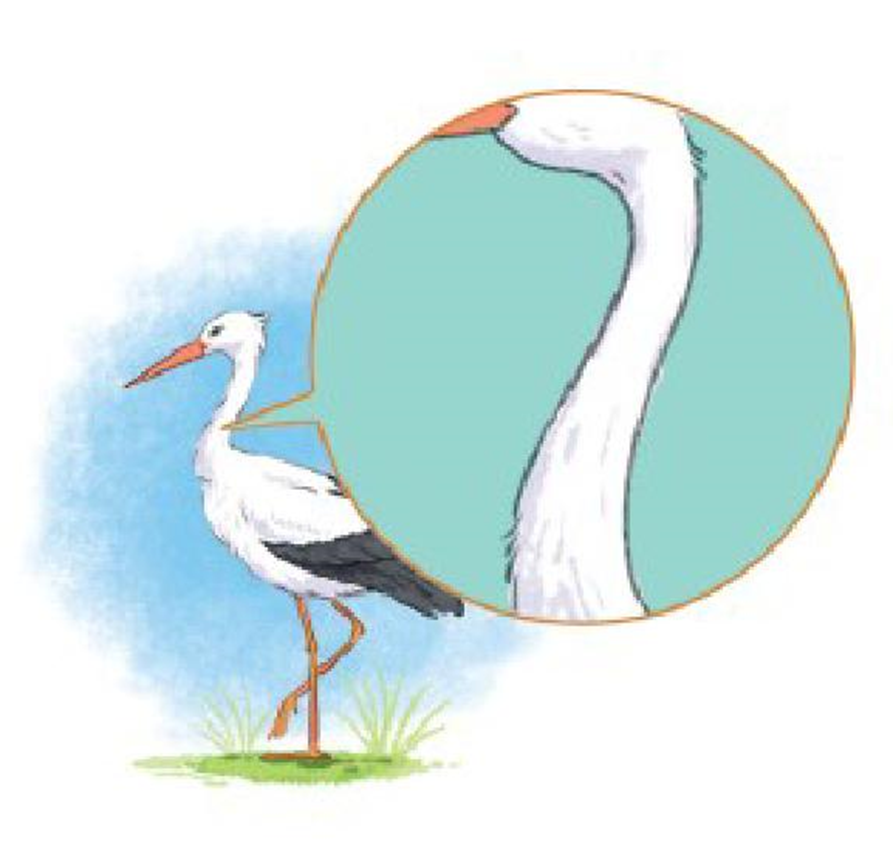 coå coø
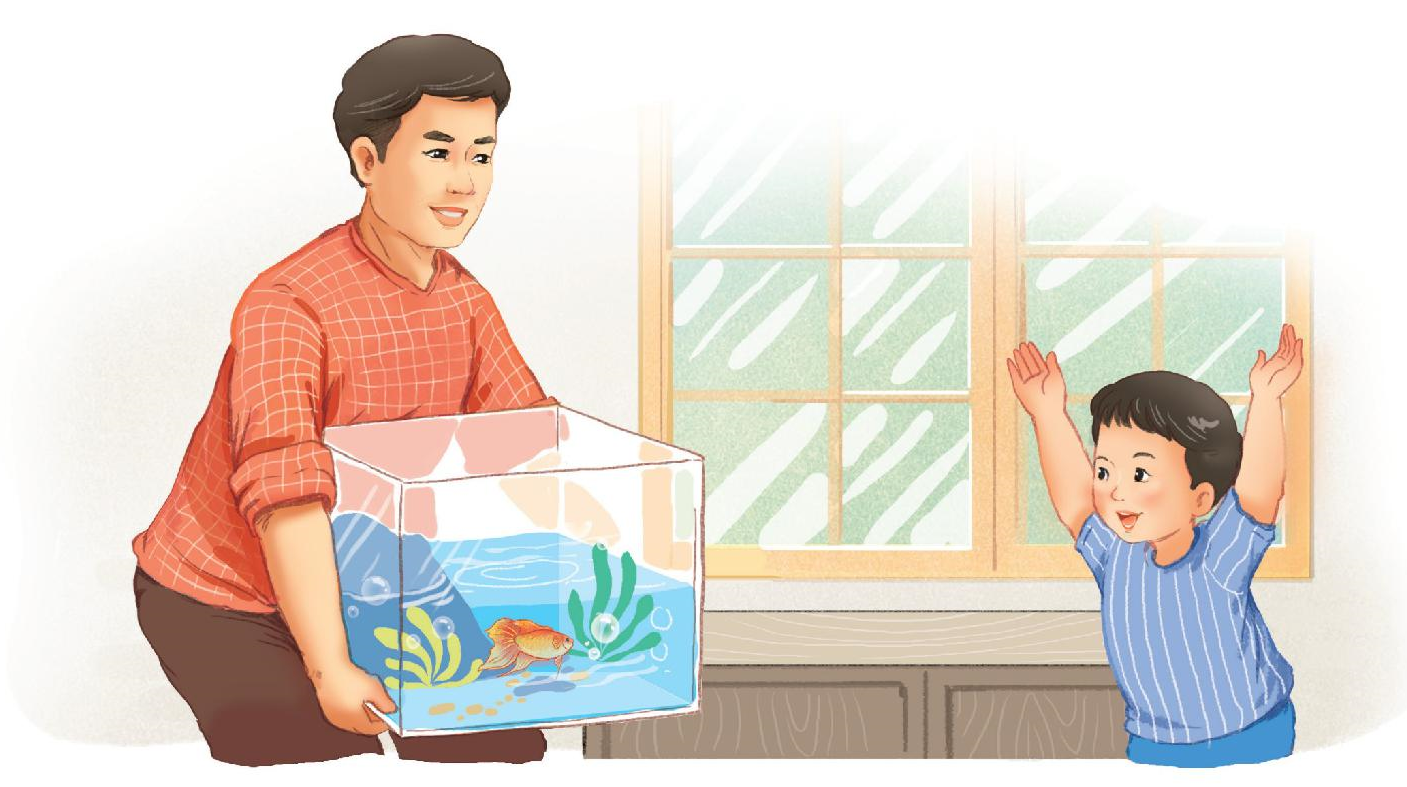 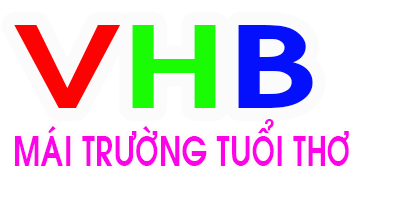 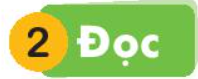 Boá beâ beå caù
oâ
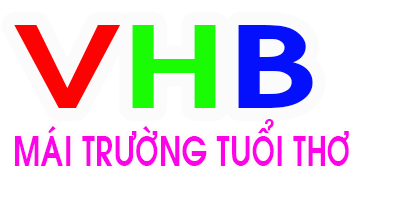 o
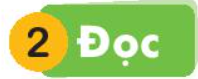 b
oâ
oâ
b
boá
boä
boá
boå
boä
coâ
coä
coå
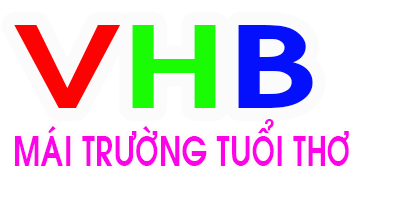 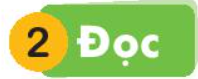 coå coø
Coâ beù
Boá beâ beå caù
Xe coä
Noùi
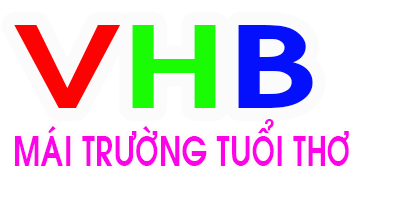 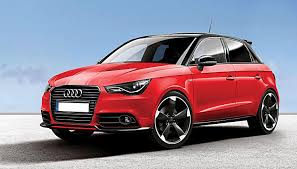 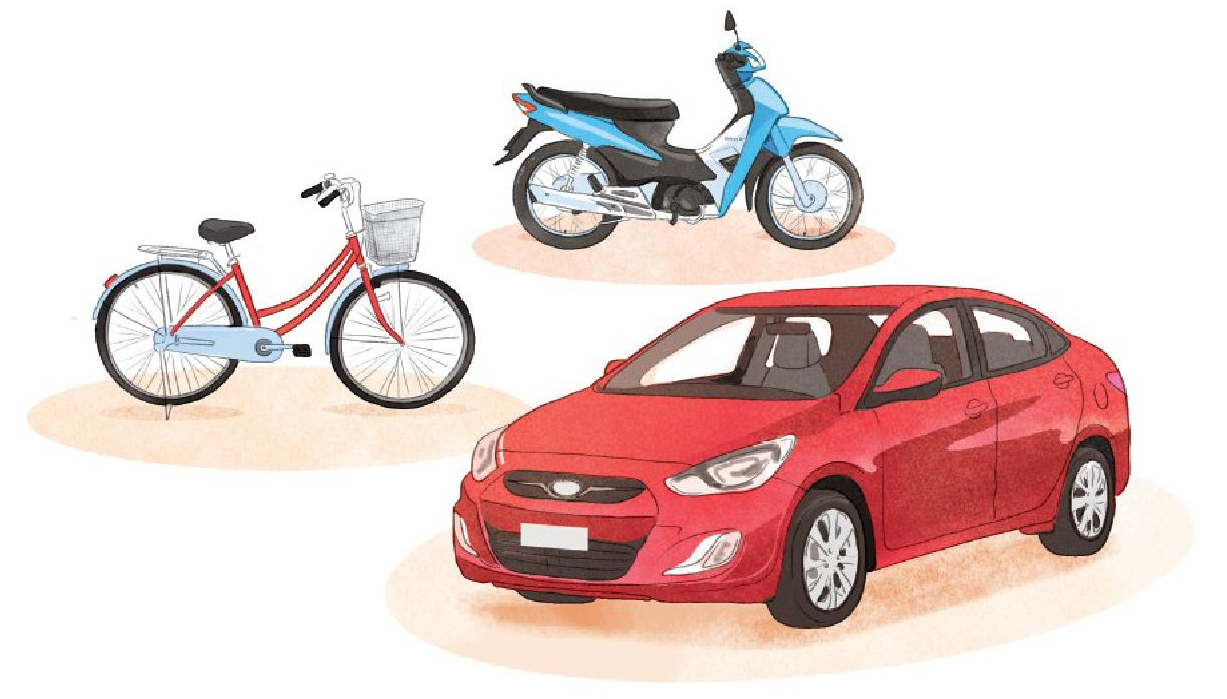 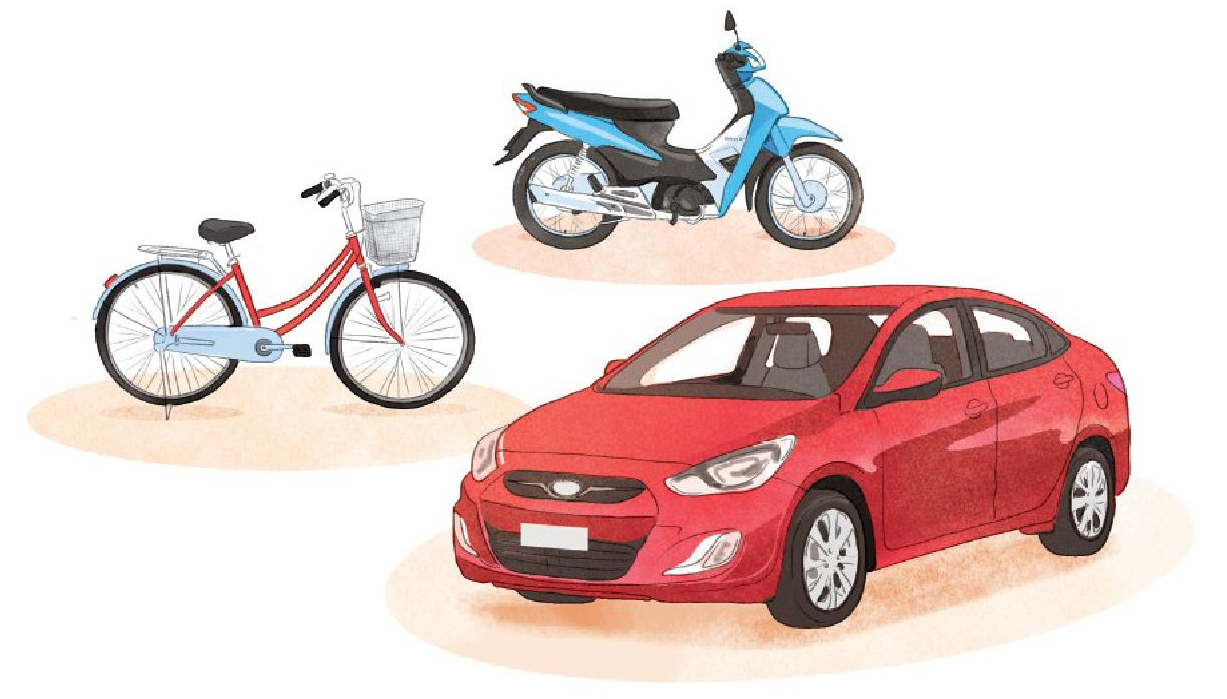 Xe coä
Noùi
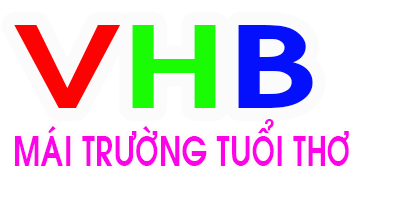 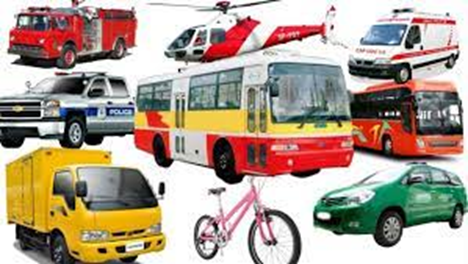 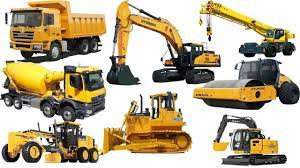 Xe coä
Noùi
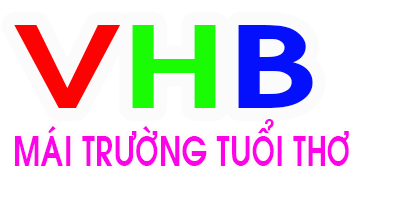 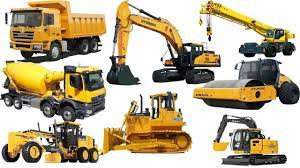 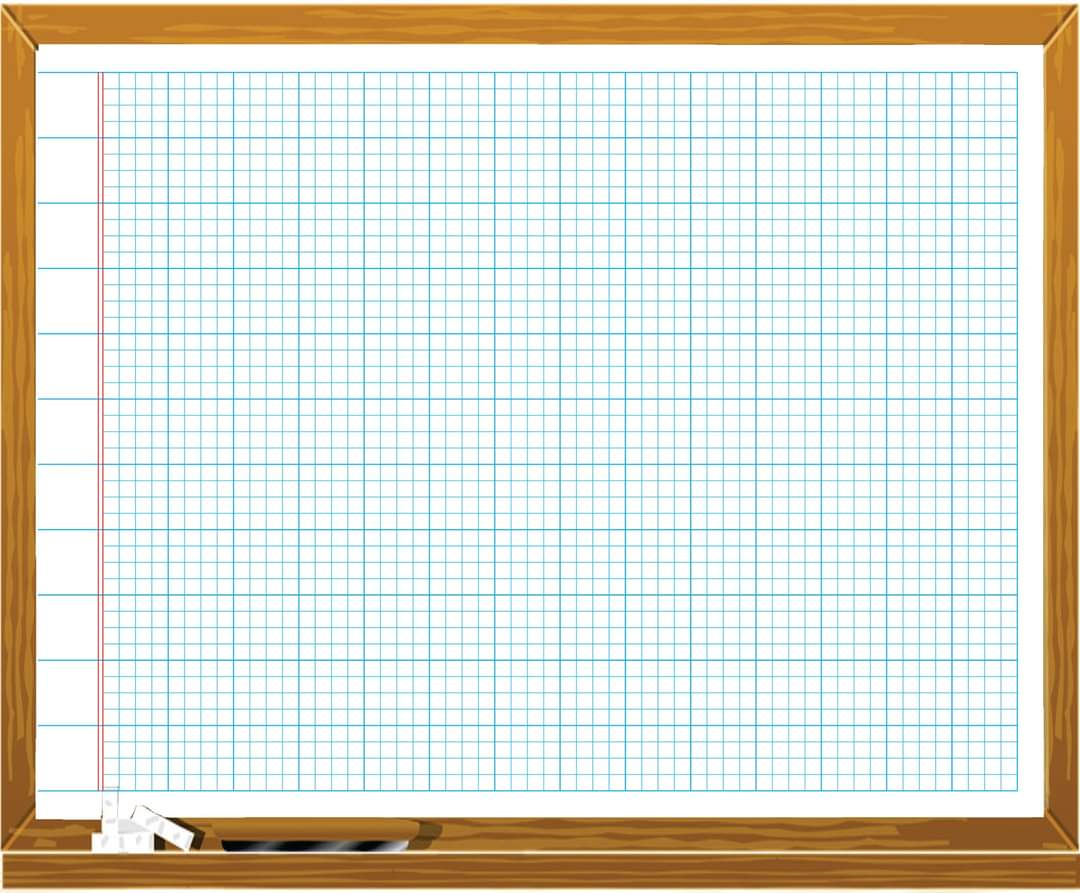 ô
ô
ô
ô
ô
ô
ô
ô
ô
ô
ô
ô
ô
ô
ô
ô
ô
ô
ô
ô
ô
cô
cô
cô
cô
cô
cô
cô
cô
cô
bé
bé
bé
cô
cô
cô
bé
bé
bé
cô